UVOD U GOOGLE CLASSROOM
CUC 2021.
IVANA ZRINŠČAK I ANTEA RUKAVINA IVANJKO
OŠ IVANA GRANĐE
PRIJE SVEGA
OBAVEZNO NAPRAVITI AKTIVACIJU USLUGE 
aktivacija.skole.hr
PORTAL ZA AKTIVACIJU USLUGA
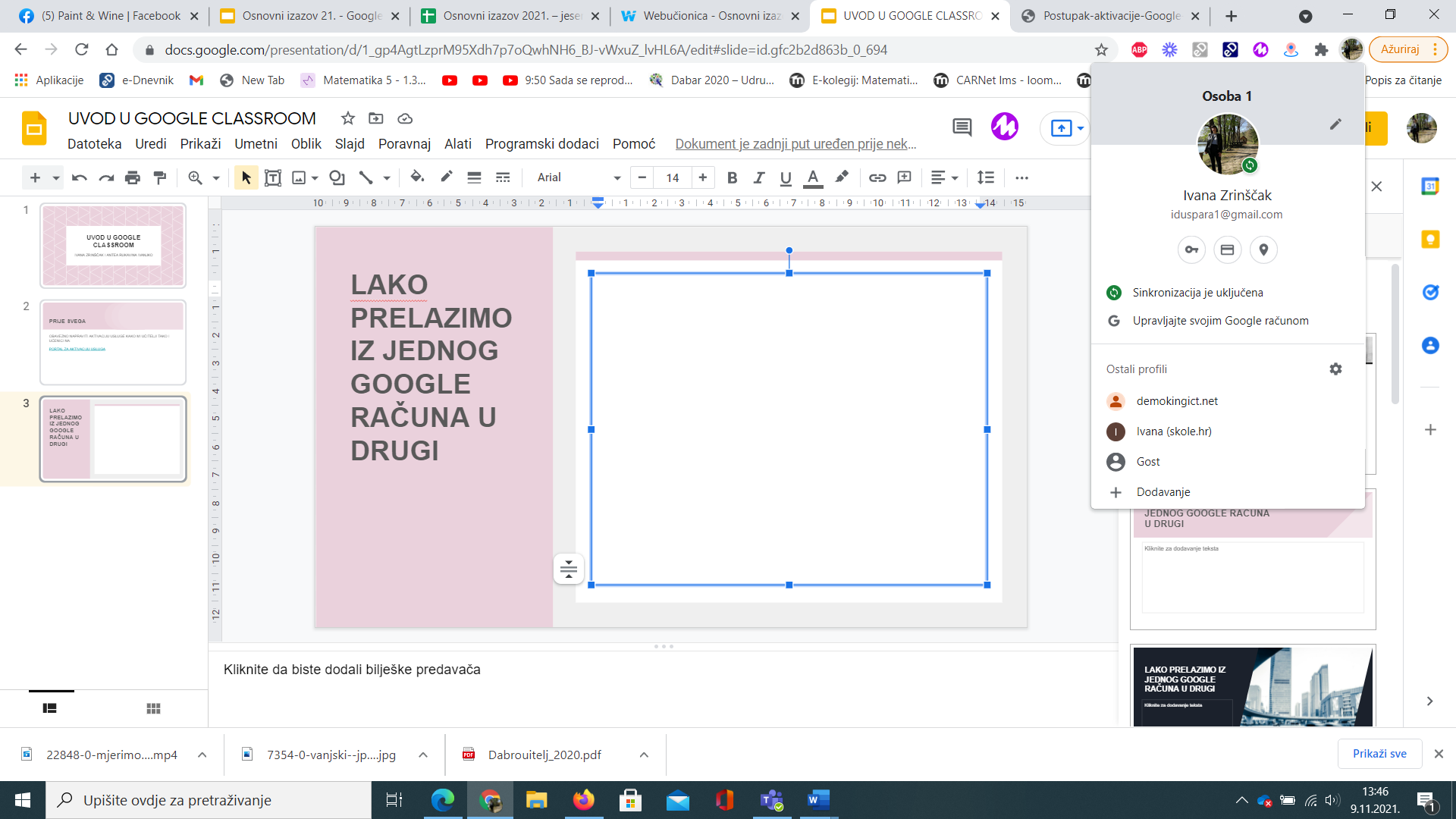 LAKO PRELAZIMO IZ JEDNOG GOOGLE RAČUNA U DRUGI
BIRAMO KORISNIČKI RAČUN
KLIK NA MALU IKONU
PRISTUP UČIONICI
PREKO LINKA

PREKO KODA
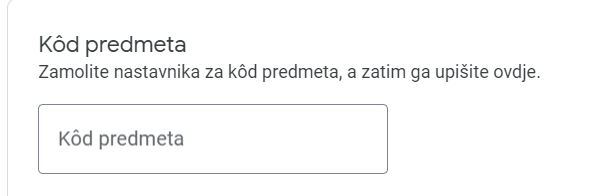 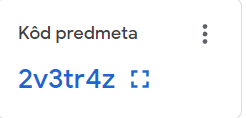 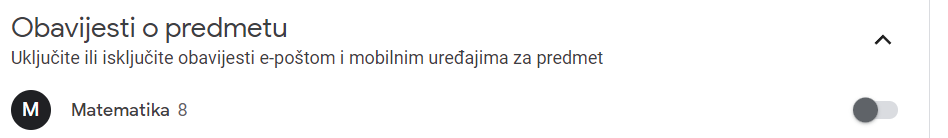 SAVJET ZA POSTAVKE OBAVIJESTI
U POSTAVKAMA UTIŠAJTE OBAVIJESTI PREKO MAILA JER ĆE VAM CIJELO RIJEME DOLAZITI MAILOVI
NA IKONU +
MOŽEMO SE PRIDRUŽITI PREDMETU PREKO KODA ( UČENICI )
MOŽEMO IZRADITI PREDMET ( UČITELJI )
PREDMETI SE MOGU:
ARHIVIRATI I VRATITI NAZAD DA OPET POSTANU AKTIVNI;
KOPIRATI;
UREĐIVATI;
POMICATI;
KOPIRATI VEZU S POZIVNICOM
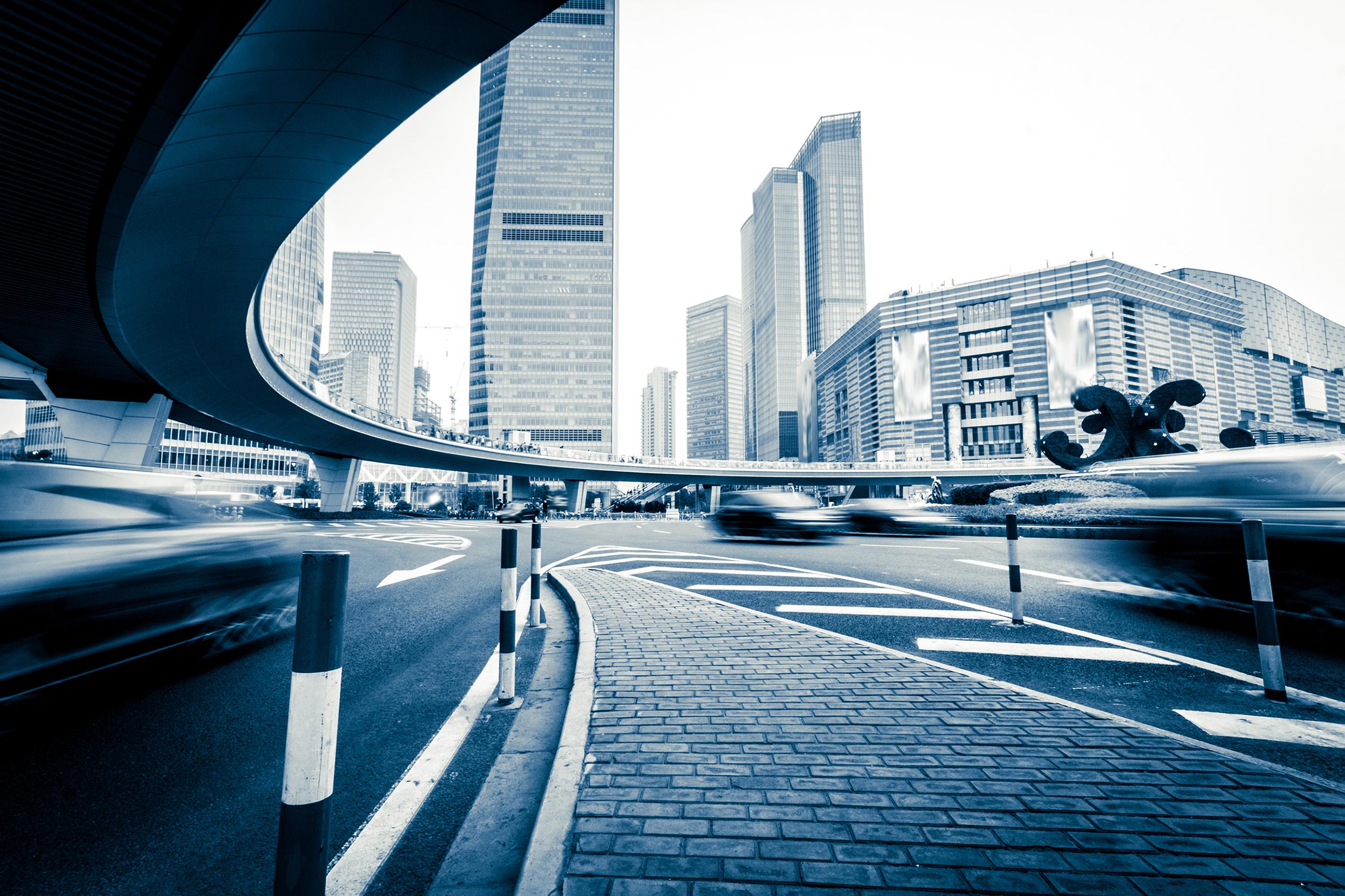 STREAM
SVE ŠTO RADIMO!
SVI ZADATCI, KOMUNIKACIJA,
KALENDAR SA NADOLAZEĆIM AKTIVNOSTIMA,...
ŠKOLSKA ZADAĆA
IZRADI:
ZADATAK
ZADATAK S KVIZOM
PITANJE
MATERIJAL
TEME
ORGANIZIRAJTE ŠKOLSKE ZADAĆE U TEME
( TO MOGU BITI NASTAVNE CJELINE )
OSOBE I OCJENE
PREGLEDNO
ORGANIZIRANO
SVE SE SPREMA NA GOOGLE DISK
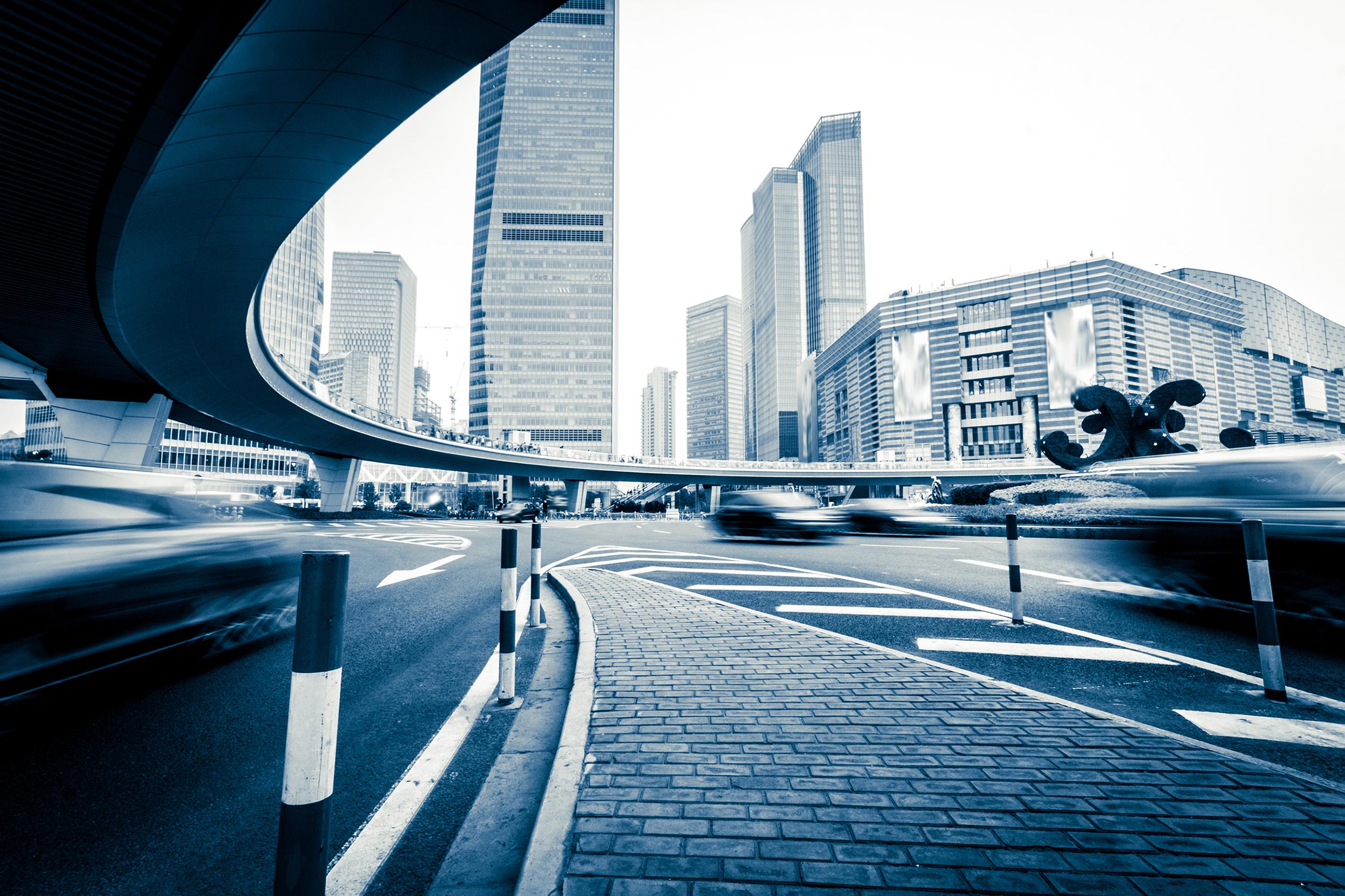 LAGANO POKRENITE SASTANAK
KLIKOM NA MEET
MOŽETE DIJELITI PLOČU ZA PISANJE ( JAMBOARD )
UŽIVAJTE U DALJNJEM OTKRIVANJU GOOGLE UČIONICE
HVALA NA PREDIVNOJ SURADNJI !

IVANA ZRINŠČAK I ANTEA RUKAVINA IVANJKO
OŠ IVANA GRANĐE U SOBLINCU